Συνέντευξη Τύπου
Τετάρτη, 21 Μαρτίου, 2018
Οικονομία
Επαναφορά εταιρικού φορολογικού συντελεστή από 12,5% σε 10%.

Κατάργηση της εργοδοτικής εισφοράς στο Ταμείο Κοινωνικής Συνοχής με την έναρξη των εισφορών στο Γενικό Σχέδιο Υγείας.

Μείωση εισφοράς εργοδοτών στα Ταμεία Πλεονάζοντος Προσωπικού και Προστασίας των Δικαιωμάτων των Εργοδοτουμένων, σε περίπτωση Αφερεγγυότητας του Εργοδότη από 1,2% στο 0,6%.

Διατήρηση της δημοσιονομικής πειθαρχίας.

Επίλυση θεμάτων Μη Εξυπηρετούμενων Δανείων.
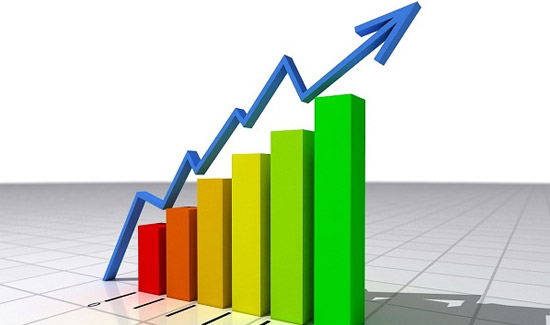 Οικονομία
Σύσταση Υφυπουργείου Ανάπτυξης.

Ενίσχυση των συμπράξεων ιδιωτικού - δημόσιου τομέα (PPP).

Παροχή κινήτρων για εξαγορές και συγχωνεύσεις στις επιχειρήσεις.

Μορατόριουμ διεξαγωγής διαπραγματεύσεων και συνομολόγησης συλλογικών συμβάσεων εργασίας από το δημόσιο, ευρύτερο δημόσιο και άλλα νομικά πρόσωπα δημοσίου δικαίου, 6 μήνες πριν από τη διεξαγωγή Κοινοβουλευτικών και Προεδρικών εκλογών.

Ψηφιακός μετασχηματισμός του δημόσιου και ιδιωτικού τομέα.

Προώθηση και επέκταση του ναυτιλιακού φορολογικού συστήματος για προσέλκυση περισσότερων πλοίων στο Κυπριακό νηολόγιο και ναυτιλιακών εταιρειών στην Κύπρο.
Προσέλκυση και Ενθάρρυνση Επενδύσεων
Ανάληψη συντονισμένης εκστρατείας προσέλκυσης επενδυτών και χρηματοδοτών σε υφιστάμενα, νέα ή υπό εξέλιξη έργα.  

Προσεκτική και υπεύθυνη διαχείριση του σχεδίου πολιτογράφησης μέσω επένδυσης.

Παροχή φορολογικών κινήτρων σε διεθνείς εταιρείες / οργανισμούς για απόκτηση φυσικής παρουσίας στην Κύπρο.

Σύναψη συμμαχίας με άλλες χώρες της ΕΕ για αποφυγή της επιβολής ενιαίου εταιρικού φορολογικού συντελεστή.
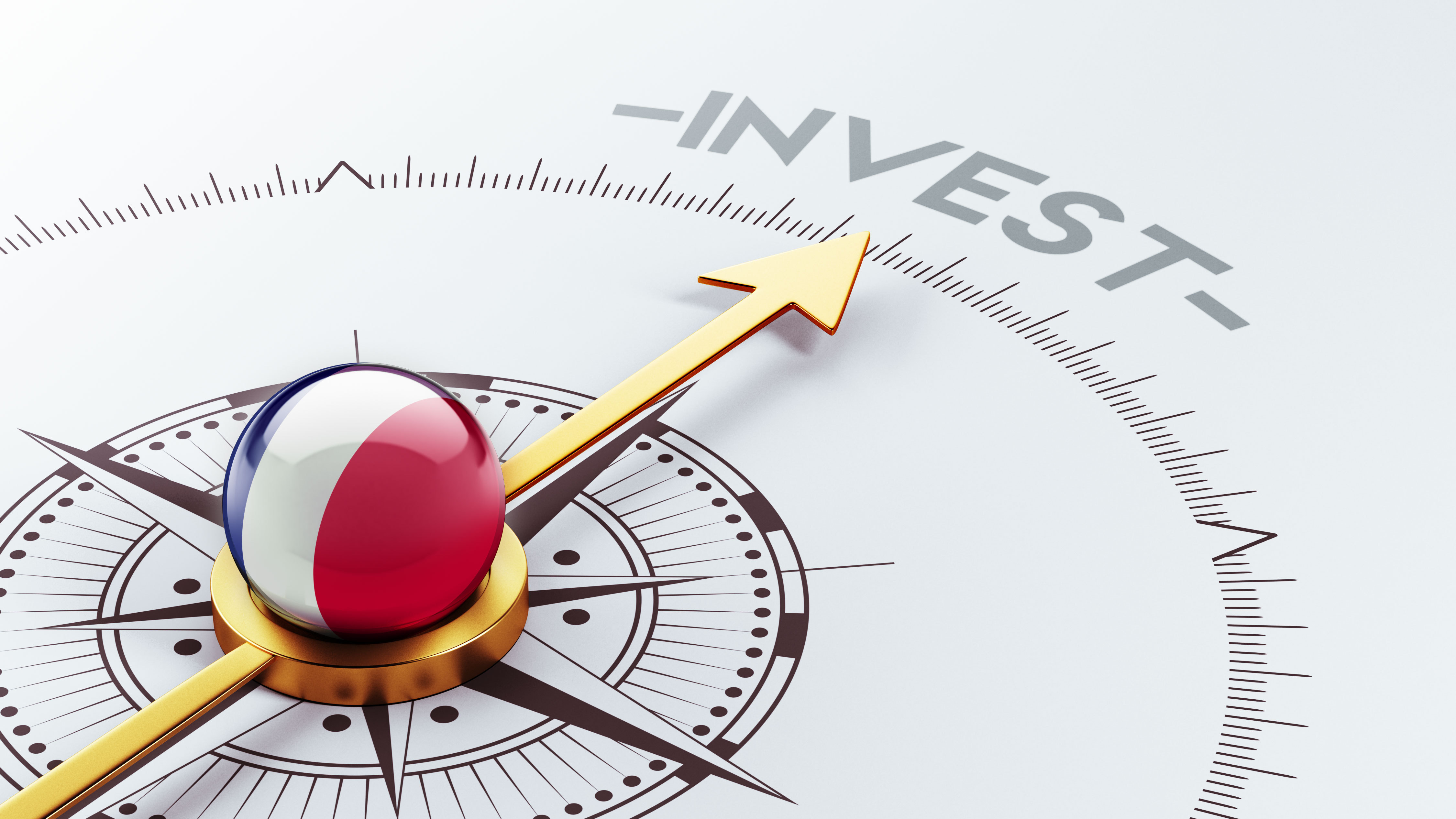 Εξωστρέφεια
Ριζικός ανασχεδιασμός της πολιτικής και στρατηγικής εξωστρέφειας. 

Παροχή κινήτρων σε επιχειρήσεις για δράσεις εξωστρέφειας και ώθηση της ανάπτυξης.

Εισαγωγή του σχεδίου ασφάλισης εξαγωγών έναντι τραπεζικών, εμπορικών, πολιτικών και άλλων οικονομικών κινδύνων. 

Ενίσχυση της οικονομικής διπλωματίας της Κύπρου.
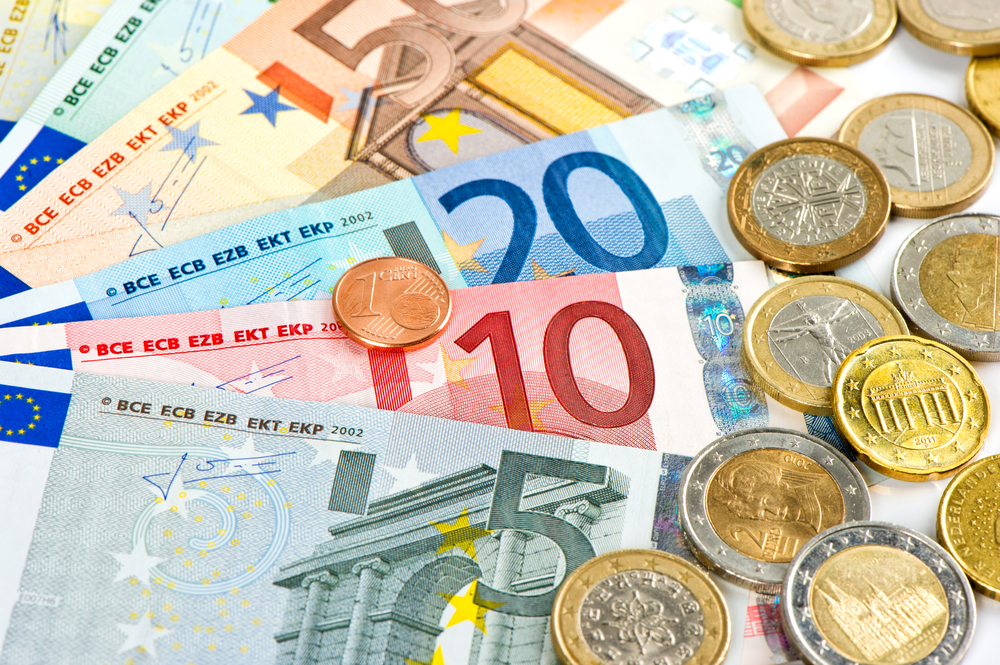 Μεταρρυθμίσεις - Γραφειοκρατία
Εκσυγχρονισμός του μισθολογίου του δημόσιου και ευρύτερου δημόσιου τομέα, εκλογίκευση του μισθολογικού κόστους και εφαρμογή συστήματος αξιολόγησης.

Μεταρρύθμιση της τοπικής αυτοδιοίκησης.

Λειτουργία του Εμπορικού δικαστηρίου.

Σύσταση δικαστηρίου μικρών διαφορών για γρήγορη απονομή δικαιοσύνης.

Σύσταση τεχνικού και τεχνολογικού δικαστηρίου.

Τουριστική ανάπτυξη του Λιμανιού Λάρνακας σε συνδυασμό με την διατήρηση της εμπορικής δραστηριότητάς του.

Υλοποίηση της ψηφιακής στρατηγικής και ολοκλήρωση του ψηφιακού μετασχηματισμού και της ηλεκτρονικής διακυβέρνησης του δημοσίου τομέα.
Εργασιακά
Νομική ρύθμιση των απεργιών στις ουσιώδεις υπηρεσίες για προστασία της εύρυθμης λειτουργίας της οικονομίας.

Διεξαγωγή μελέτης για το φαινόμενο της μακροχρόνιας ανεργίας.

Επαναπροκήρυξη και επέκταση των σχεδίων στήριξης της απασχόλησης.

Μονιμοποίηση του διευρυμένου ωραρίου λειτουργίας καταστημάτων.

Σχεδιασμός αποτελεσματικού βιώσιμου συστήματος συνταξιοδοτικών παροχών.

Απλοποιημένη διαδικασία για απασχόληση αλλοδαπών από τρίτες χώρες υψηλής εξειδίκευσης.
Βιομηχανία
Εφαρμογή Σχεδίου Δράσης για τη βιομηχανία με στόχο την επίλυση των καθημερινών σοβαρών προβλημάτων.

Αξιοποίηση των νέων τεχνολογιών για τον σταδιακό ψηφιακό μετασχηματισμό των βιομηχανιών.

Διαφύλαξη, συνέχιση και βελτίωση του θεσμού των βιομηχανικών περιοχών και ζωνών.

Αναβάθμιση των τεχνικών σχολών για να συμβαδίζουν με τις πραγματικές ανάγκες της βιομηχανίας σε τεχνικό επίπεδο.
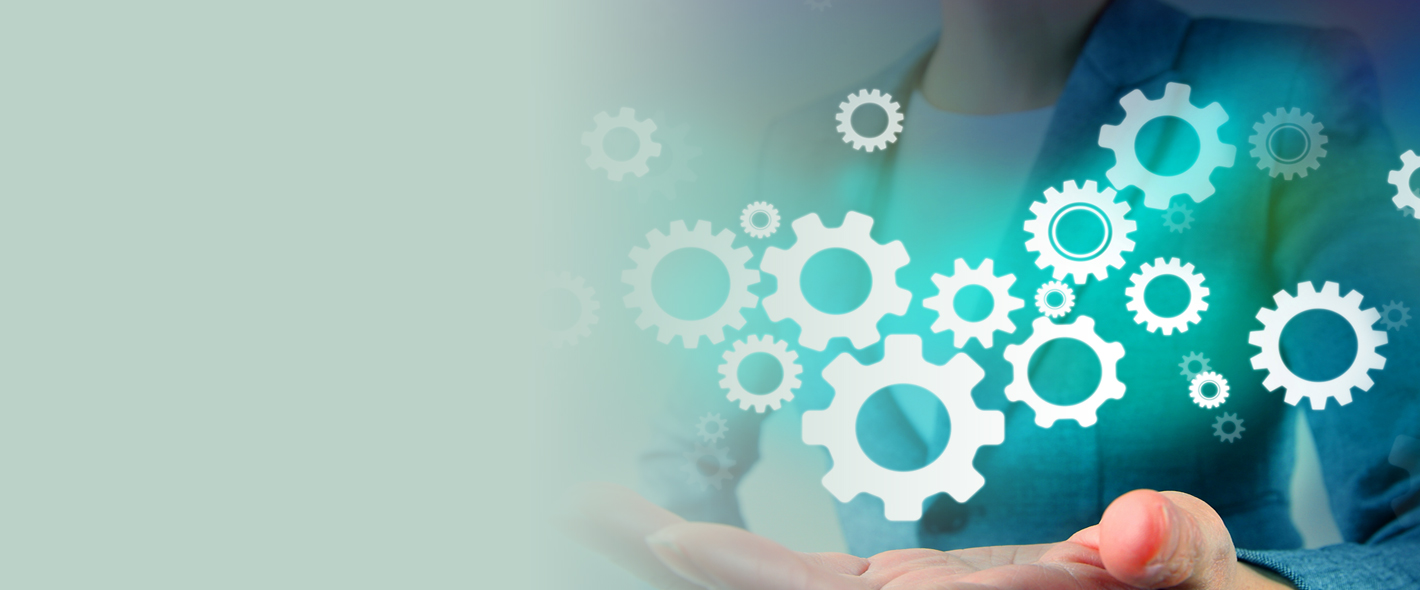 Ανάπτυξη Γης - Κατασκευές
Ετοιμασία στρατηγικής για εκλογικευμένη αξιοποίηση της κρατικής γης.

Εκσυγχρονισμός της διαδικασίας έκδοσης αδειών για την κατασκευή και λειτουργία νέων έργων Ανανεώσιμων Πηγών Ενέργειας.

Προώθηση αναπτυξιακών έργων με πολλαπλασιαστικό χαρακτήρα.

Δημιουργία one - stop - shop για αδειοδοτήσεις κατασκευαστικών / επενδυτικών έργων και τιτλοποιήσεις ακινήτων.
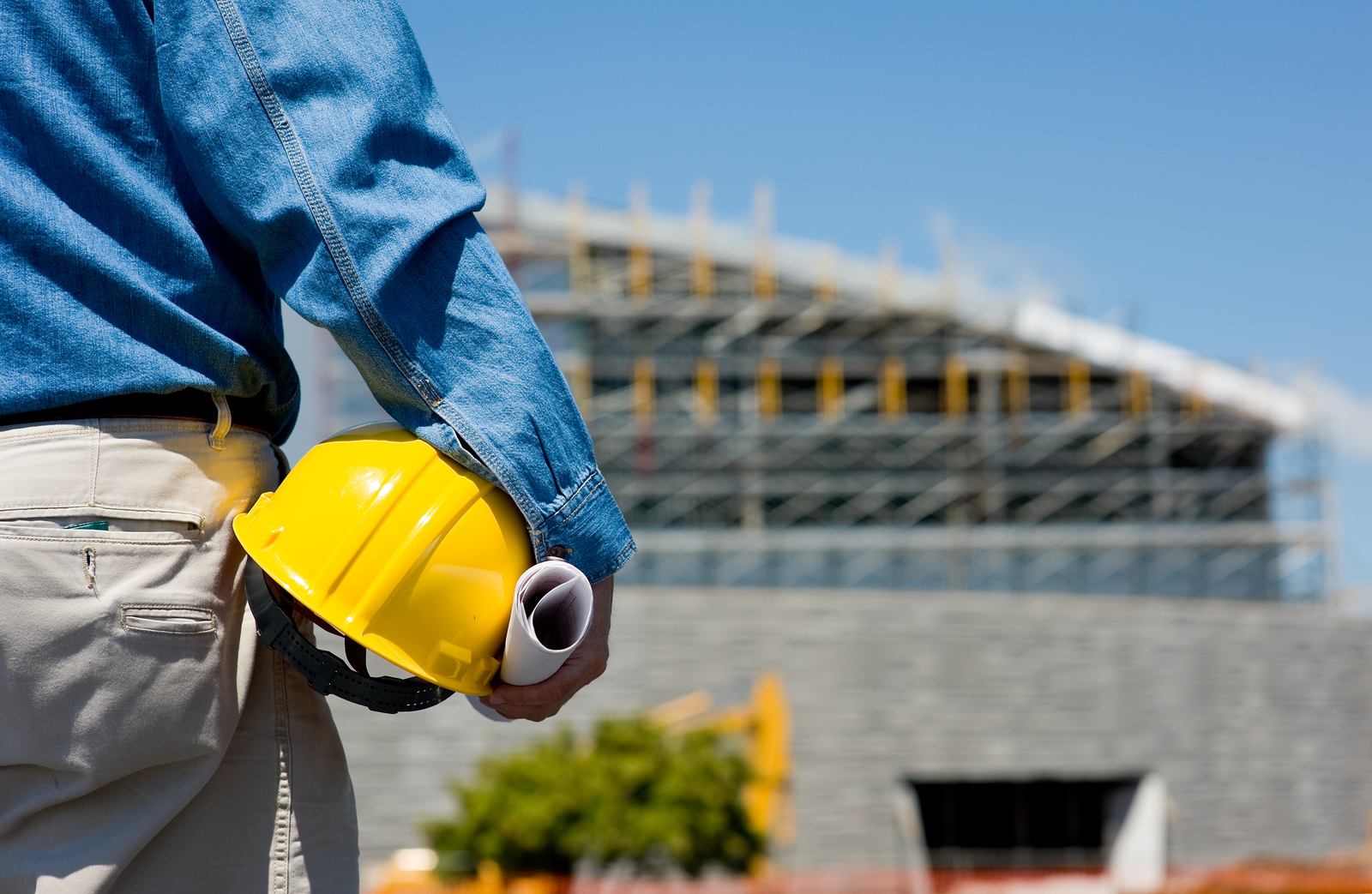 Ενέργεια - Περιβάλλον
Χάραξη μακροπρόθεσμου ενεργειακού σχεδιασμού που να λαμβάνει υπόψη όλους τους ενεργειακούς τομείς. 

Προώθηση της κυκλικής οικονομίας.

Στήριξη ιδιωτικής πρωτοβουλίας για δράσεις μείωσης των αερίων θερμοκηπίων στις επιχειρήσεις.

Αλλαγή στο φορολογικό πλαίσιο για τα φιλικά προς το περιβάλλον οχήματα και εφαρμογή σχεδίου απόσυρσης παλαιών ρυπογόνων οχημάτων.
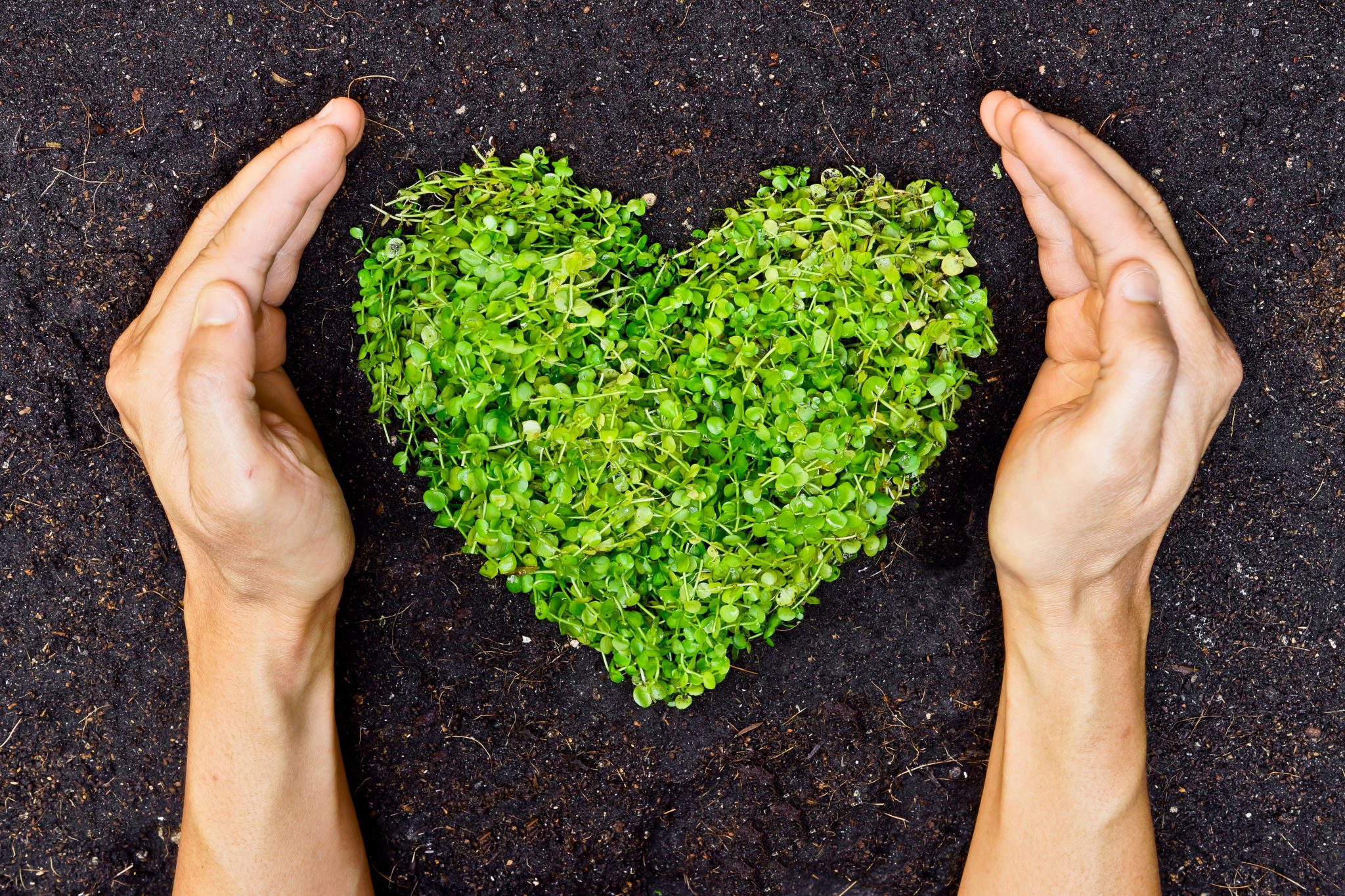 Υγεία
Σύσταση εταιρείας στα πρότυπα του CIPA, με στόχο την υλοποίηση του ΓεΣΥ.

Καθορισμός των παρεχόμενων υπηρεσιών υγείας στα πλαίσια του ΓεΣΥ.

Συγκράτηση του εργατικού κόστους στα δημόσια νοσηλευτήρια.

Παροχή πολεοδομικών και άλλων κινήτρων για την αναβάθμιση των νοσηλευτηρίων.

Εισαγωγή κοινού νομικού πλαισίου για την λειτουργία των νοσηλευτηρίων.

Έναρξη εισφορών ΓεΣΥ με την έναρξη λειτουργίας του ΓεΣΥ.
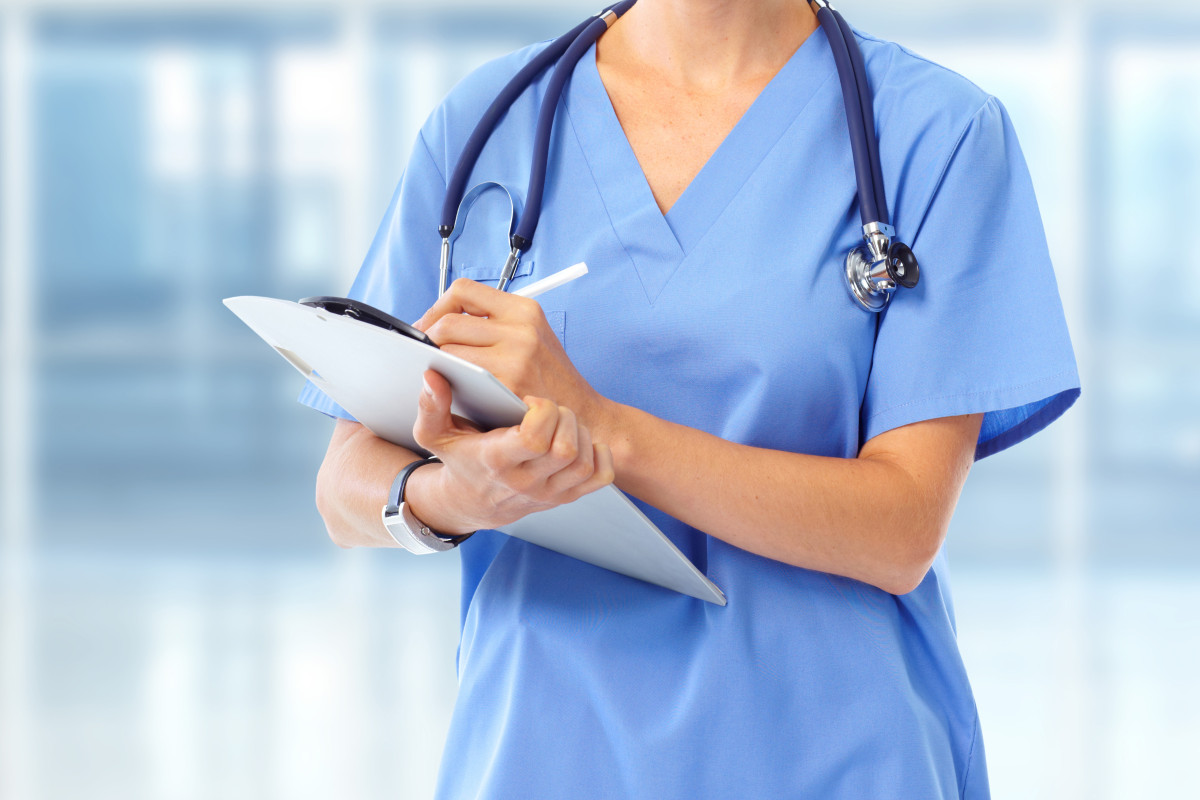 Τουρισμός
Σύσταση Υφυπουργείου Τουρισμού.

Εφαρμογή της νέας στρατηγικής τουρισμού με ορίζοντα το 2030.

Νομοθετική ρύθμιση των μη αδειούχων από τον ΚΟΤ τουριστικών καταλυμάτων.

Επέκταση του θεσμού της έκδοσης τουριστικής άδειας εισόδου από το διαδίκτυο.
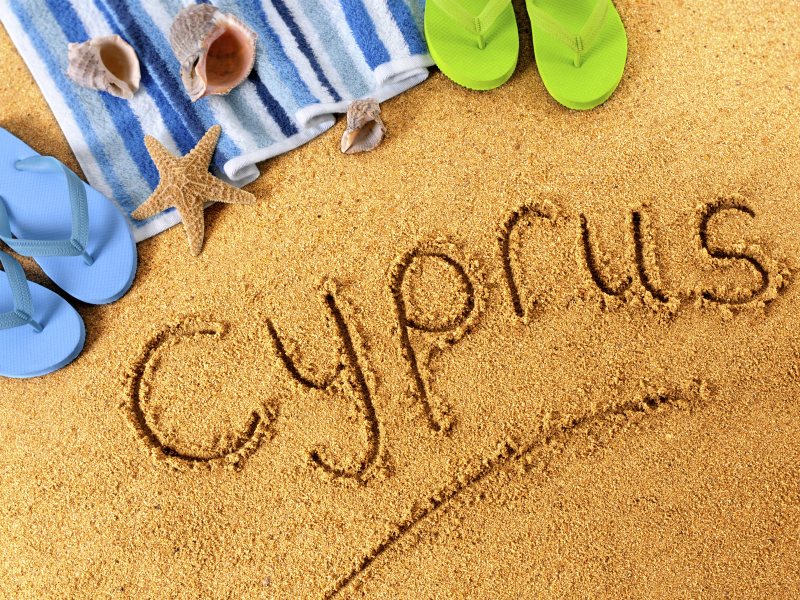 Εμπόριο
Αναθεώρηση της συμφωνίας εμπορίου με τα κατεχόμενα (κανονισμός πράσινης γραμμής).

Ενίσχυση των εποπτικών αρχών για αποτελεσματικό έλεγχο εισαγωγής προϊόντων ευτελούς ποιότητας.

Μονιμοποίηση των διευρυμένων ωραρίων λειτουργίας καταστημάτων.
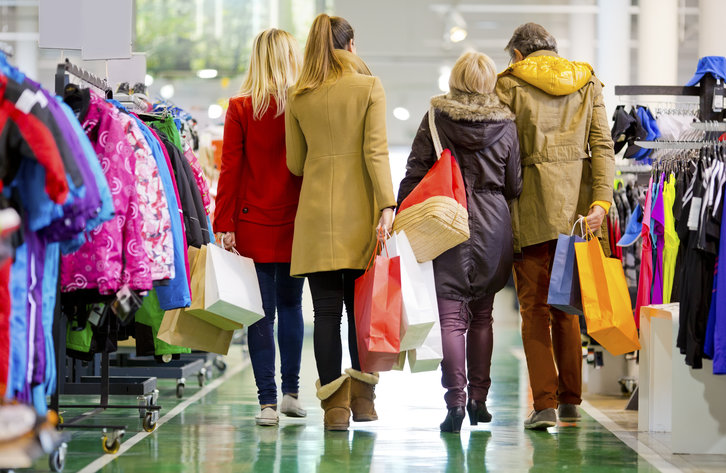 Παιδεία
Εκπαιδευτική Μεταρρύθμιση.

Ενδυνάμωση Ψηφιακών Δεξιοτήτων στην πρωτοβάθμια, δευτεροβάθμια και τριτοβάθμια εκπαίδευση.

Προώθηση της Επιχειρηματικότητας μέσω της Εκπαίδευσης για αύξηση των πιθανοτήτων επιτυχίας των νεοσύστατων επιχειρήσεων και της αυτοαπασχόλησης. 

Μετάβαση στο ψηφιακό σχολείο.
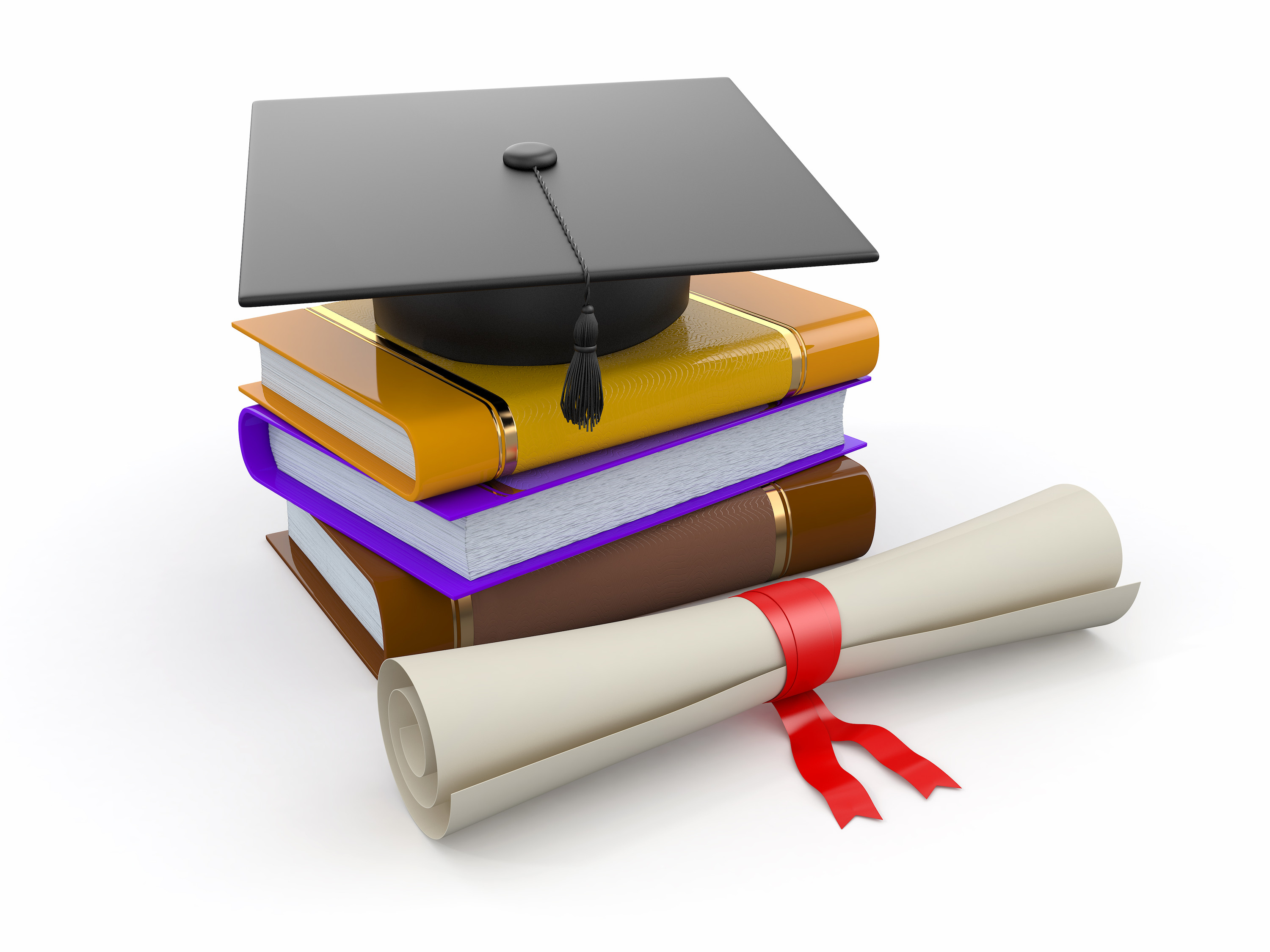 Ευχαριστούμε για την προσοχή σας!